Светодиодные технологии и энергосбережение.
Состав проектной группы: Иванов Дмитрий  - руководитель
Риндич Артем 
Консультант: О.П.Колчугина.
Ежедневно в мире используется огромное количество электроэнергии крайне не экономно, в настоящее время появились и продолжают появляться новые светодиодные технологии, позволяющие беречь энергию. Но из-за сравнительно высоких цен , не все могут позволить заменить лампы накаливания на энергосберегающие и светодиодные. Так ли они выгодны в бытовых условиях как представлены? Мы хотим это выяснить и найти наиболее экономный вариант источника света для бытовых условий.
Виды ламп
Лампа накаливания.
Один из самых популярных источников света для бытовых помещений.
Тело накала-спираль из сплавов на основе вольфрама , помещённое в прозрачный вакуумированный или заполненный инертным газом сосуд, нагревается до высокой температуры за счёт протекания через него электрического тока, в результате чего дает излучение в широком спектральном диапазоне, в том числе видимый свет.
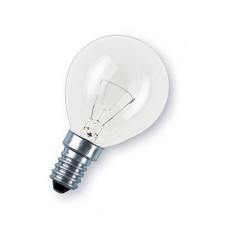 Энергосберегающая  лампа.
Представляет собой матовую колбу, за счет покрытия колбы люминофором. Колба заполнена парами ртути и аргоном.
Пары ртути под действием электрического разряда излучают ультрафиолетовые лучи, а те в свою очередь заставляют нанесенный на стенки трубки люминофор излучать свет.
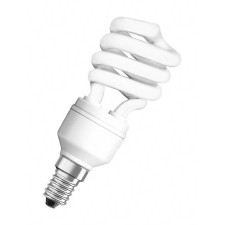 Светодиодная лампа.
Светодиод — это полупроводниковый прибор, преобразующий электрический ток непосредственно в световое излучение.
В современных лампах используют защитный матовый плафон, что дает мягкий свет.
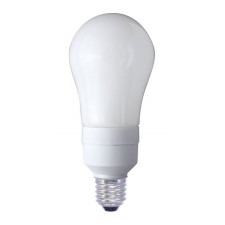 Мы сравнили плюсы и минусы всех ламп и объединили в таблицу.
Продолжение исследований.
Следующим нашим этапом был подсчет расхода электроэнергии и денег за свет, каждого у себя в квартире за месяц. У одного участника проекта в квартире лампы энергосберегающие, у другого лампы накаливания.
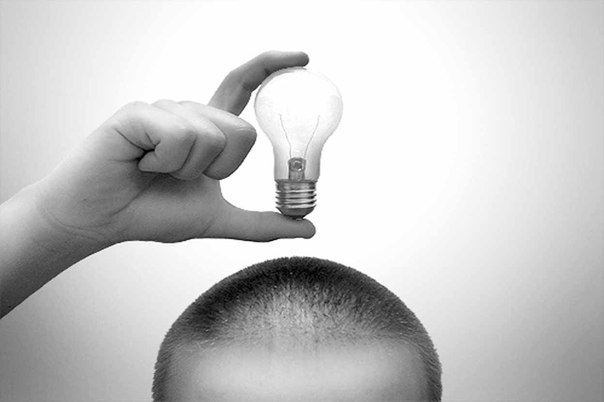 Одним из завершающих был эксперимент, проводимый в школьной лаборатории:
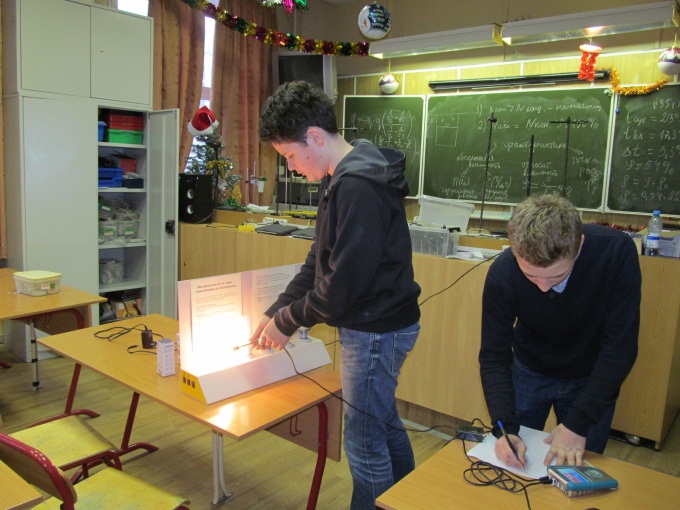 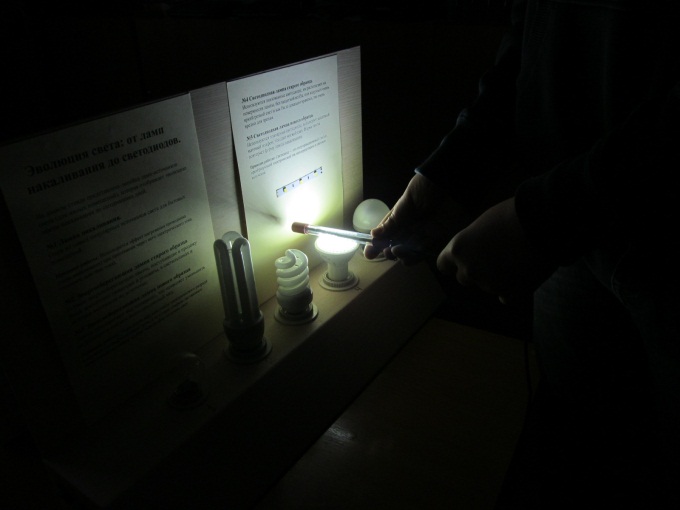 В результате наших подсчетов и всех собранных характеристик мы можем сказать, что:
Использование энергосберегающих ламп уменьшает расход энергии почти в два раза, по сравнению с лампами накаливания это несомненный плюс.
  Но надо учитывать, что энергосберегающие лампы стоят в разы дороже ламп накаливания, а световой поток у ламп накаливания больше. 
  У светодиодных и энергосберегающих ламп  заявлен гораздо больший срок службы  , чем у ламп накаливания.
  Но  на примере одного из участников проекта (у которого в квартире энергосберегающие лампы), раз в две недели стабильно перегорает 1 энергосберегающая лампа и ее приходится менять. Причем выкинуть просто ее нельзя, нужно нести в пункт утилизации.
Вывод
Получается ,что единого оптимального варианта ламп для бытовых условий не существует, т.к . для каждой семьи важны разные параметры:
-если освещение в квартире включают нечасто, например только ранним утром и поздним вечером ,то наверняка правильным выбрать дешевый вариант ,не требующий длительного срока службы - лампы накаливания.
-если освещение в квартире составляет 6-8 часов и более, то оптимальным вариантом будет энергосберегающая лампа, что даст экономию электроэнергии и денег.
-если предположить, что освещение в квартире ведется круглые сутки, то выгодно поставить светодиодные лампы, при учете ,что у семьи есть финансовая возможность их приобрести.
Спасибо за внимание!